Subset ConvolutionSeminar on exact exponential algorithms
Ido Bayda
Today’s Lecture
Subset Convolution
Zeta Transform
Möbius Transform
Fast Subset Convolution
Applications and Variants
k-partitions
Domatic Number
Counting Spanning Forests
The Steiner Tree Problem
Subset Convolution
Subset Convolution
[Speaker Notes: Each node has at most d_G(v) packets]
Subset Convolution
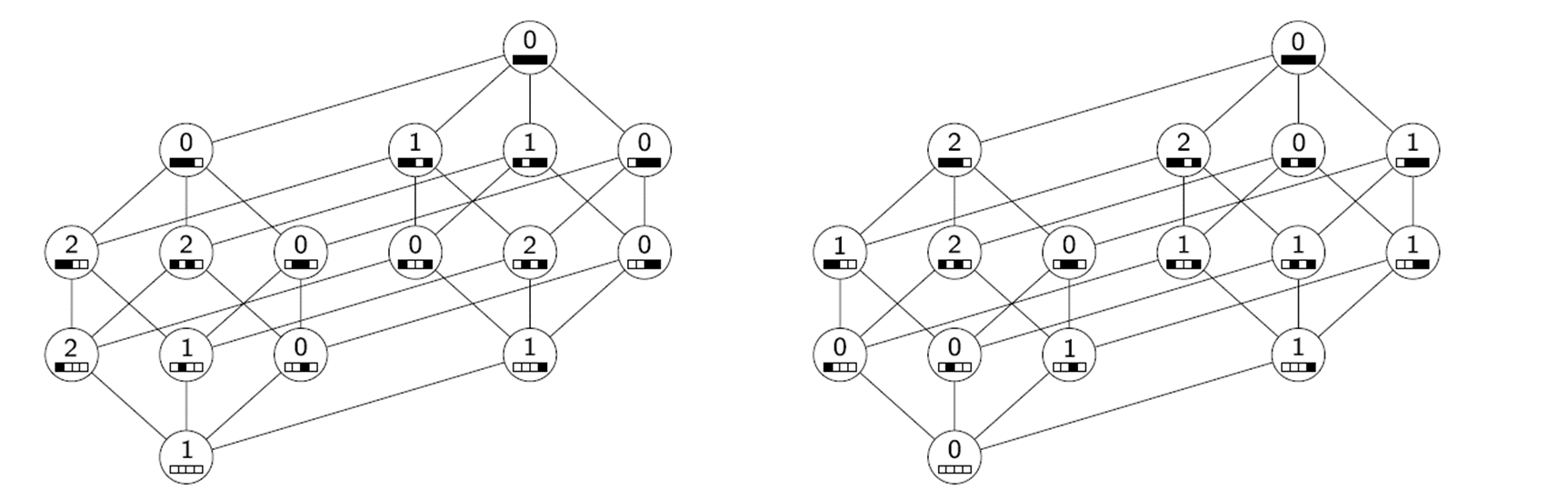 [Speaker Notes: Each node has at most d_G(v) packets]
Subset Convolution
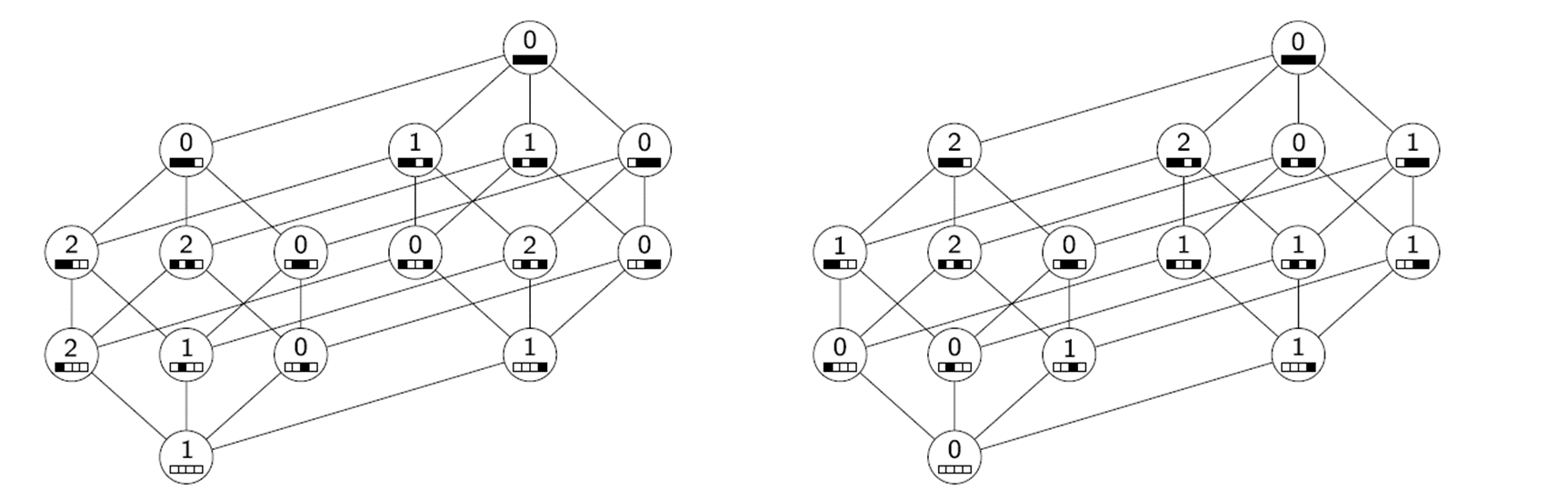 [Speaker Notes: Each node has at most d_G(v) packets]
Applications and Variants
Partition Problems
Partition Problems - Example
Example:
Not a partition
A partition
Not a partition
Partition Problems
Partition Problems
Partition Problems
Domatic Number
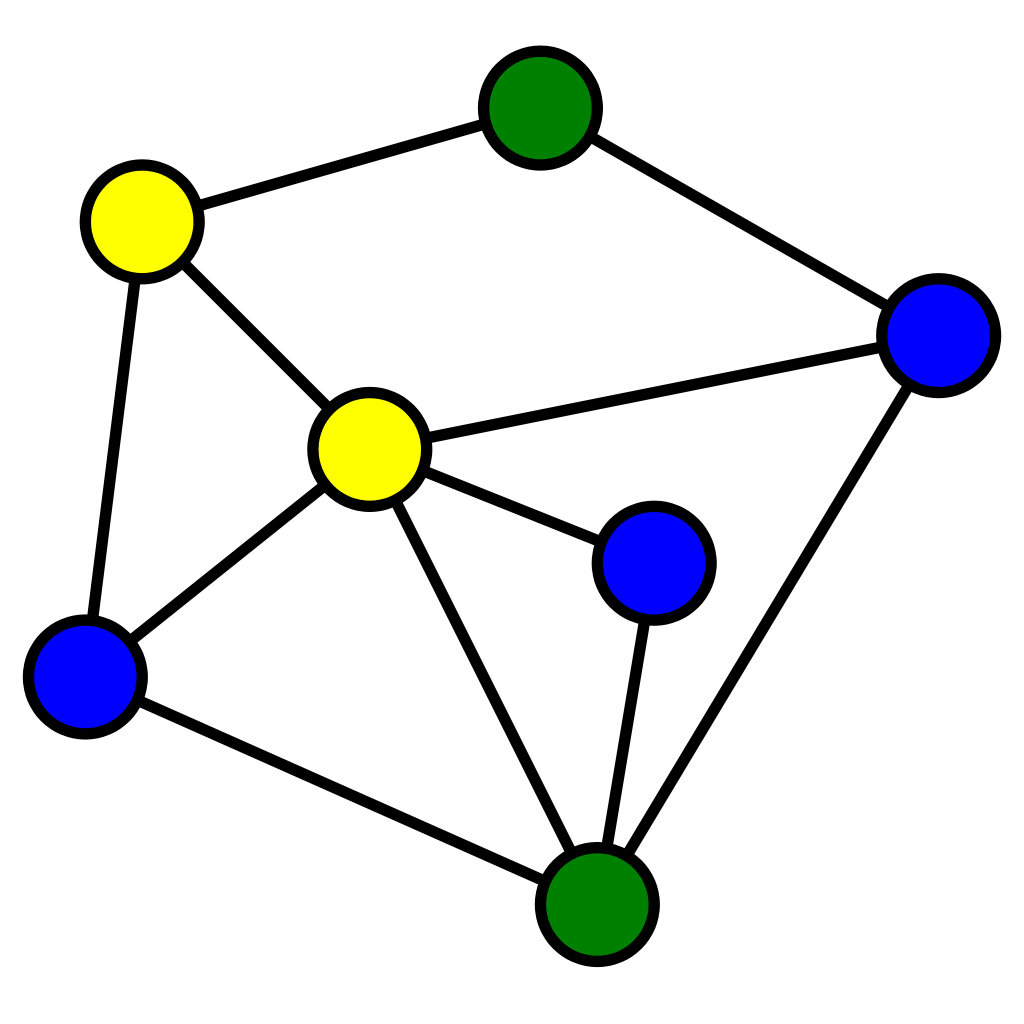 Domatic Number
Zeta and Möbius transform
Zeta Transform
Möbius Transform
Zeta and Möbius Transform
Möbius Transform
Möbius Transform
Zeta Transform - Fast Zeta Transform
Zeta Transform – Dynamic Programming Algorithm
Zeta Transform – Dynamic Programming Algorithm
Zeta and Möbius Inversion Transform
Möbius inversion Transform - Dynamic Programming Algorithm
Ranked Zeta Transform
Ranked Möbius Inversion
Subset Convolution
Subset Convolution
[Speaker Notes: Each node has at most d_G(v) packets]
Subset Convolution
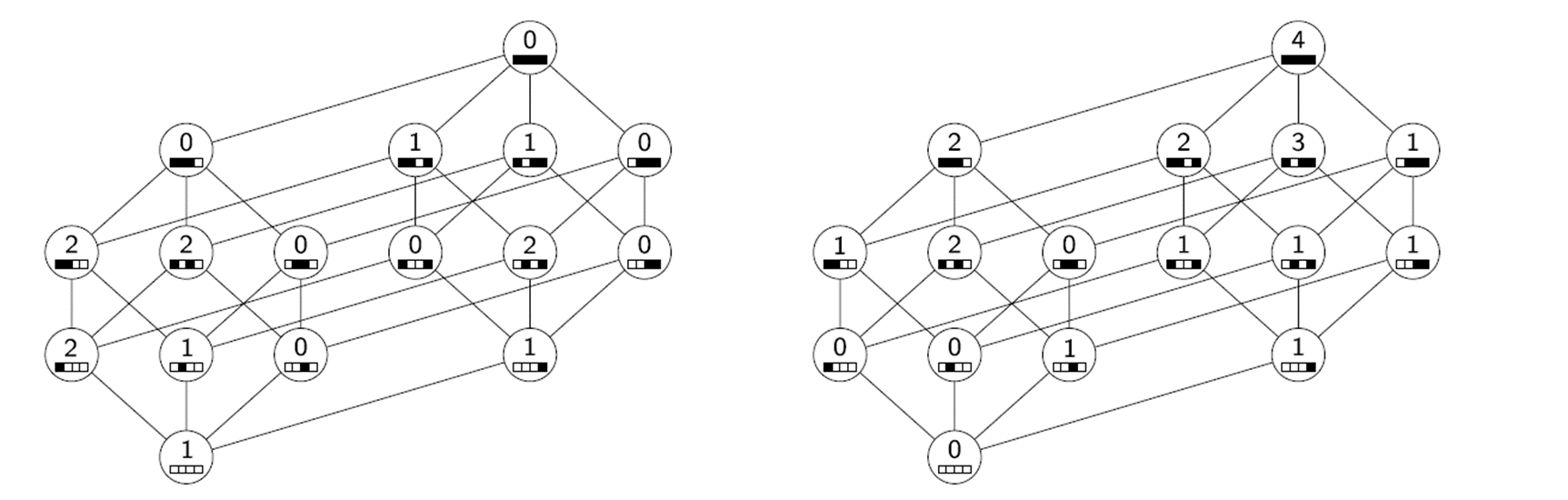 [Speaker Notes: Each node has at most d_G(v) packets]
Fast Subset Convolution
Fast Subset Convolution
Fast Subset Convolution
Fast Subset Convolution
Fast Subset Convolution
Fast Subset Convolution
Fast Subset Convolution – Model of Computation
Fast Subset Convolution - integer sum–product ring
Fast Subset Convolution - integer sum–product ring
Fast Subset Convolution - Integer Max–Sum and Min–Sum
Fast Subset Convolution - Integer Max–Sum and Min–Sum
Fast Subset Convolution - Integer Max–Sum and Min–Sum
Fast Subset Convolution - Integer Max–Sum and Min–Sum
Applications and Variants
Counting Spanning Forests
Counting Spanning Forests
The number of spanning trees in a graph is computable in polynomial time – with the determinant of a maximal principal submatrix of the Laplacian of G, the result known as Kirchhoff’s Matrix Tree Theorem
Counting spanning Forests is a #P-complete problem
Counting Spanning Forests
The Steiner Tree Problem
The Steiner Tree Problem
Example:
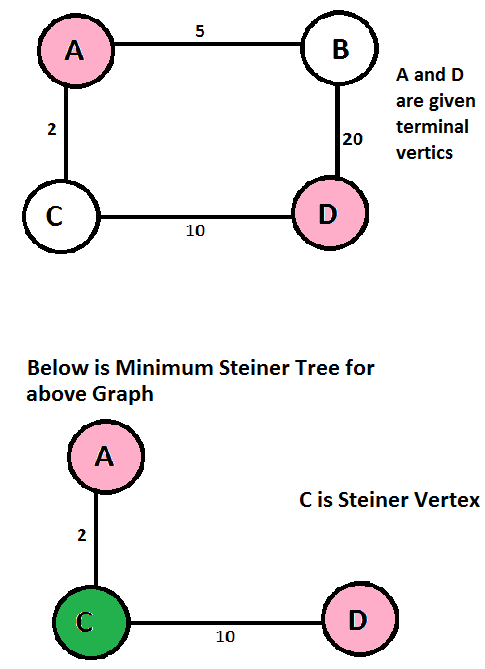 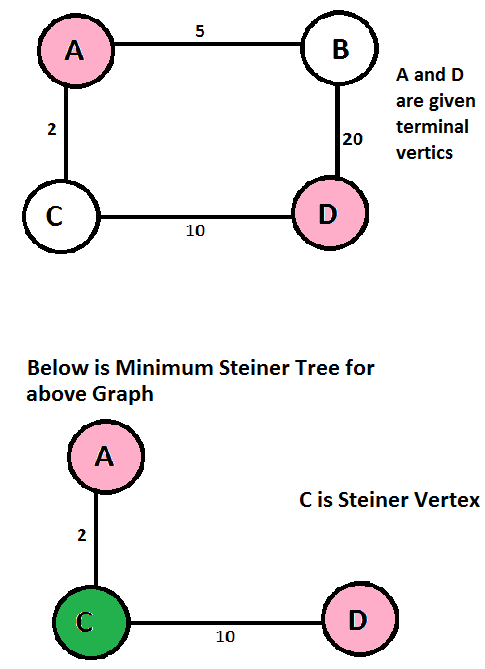 The Steiner Tree Problem
The Steiner Tree Problem - Dreyfus-Wagner Algorithm
The Steiner Tree Problem
Example:
Pink vertices = terminals
Green vertices = Steiner vertices
The Steiner Tree Problem - Dreyfus-Wagner algorithm
Expediting the Dreyfus–Wagner Recursion
Expediting the Dreyfus–Wagner Recursion
Expediting the Dreyfus–Wagner Recursion
THE END
Any Questions?